Unit 5 Week 1Being a Good Citizen
Second Grade Week 6
May 4-May 8
Essential Question: What do good citizens do?
Good citizens help others.
Examples:
Raising money for an animal shelter
Collecting food for a food drive
Take their rights and responsibilities seriously, like voting.
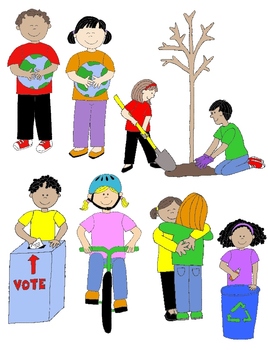 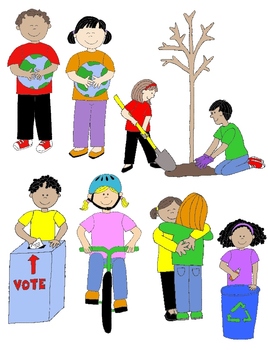 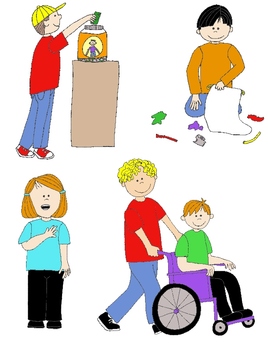 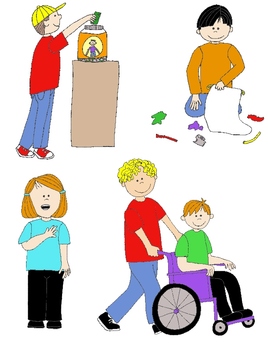 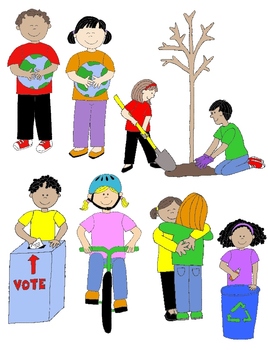 Vocabulary
Champion:
Define: A champion is a person who won a contest.
Example: Mia won the game and became the new champion!
Determined:
Define: If you determined something, you decided it. 
Example: The boy determined which books to check out at the library. 
Issues:
Define: Issues are important problems or subjects that people talk about. 
Example: The fireman talked about issues of fire safety with the children. 
Promises:
Define: Promises are things you say that you will definitely do. 
Example: Zack and Jon made promises to tell the truth and stay friends.
Vocabulary
Responsibility:
Define: If you have a responsibility to do something, it is your job to do it. 
Example: It is my responsibility to clean my room every week. 
Rights:
Define: Your rights are the things the law says you can do or have. 
Example: Being safe in school is one of your rights.  
Votes:
Define: Votes are choices made by people to elect someone or opinions given to decide something. 
Example: I wonder who go the most votes in our class election. 
Volunteered:
Define: If you volunteered to do something, you offered to do it.
Example: I volunteered to help plant flowers in the garden.
Spelling Words
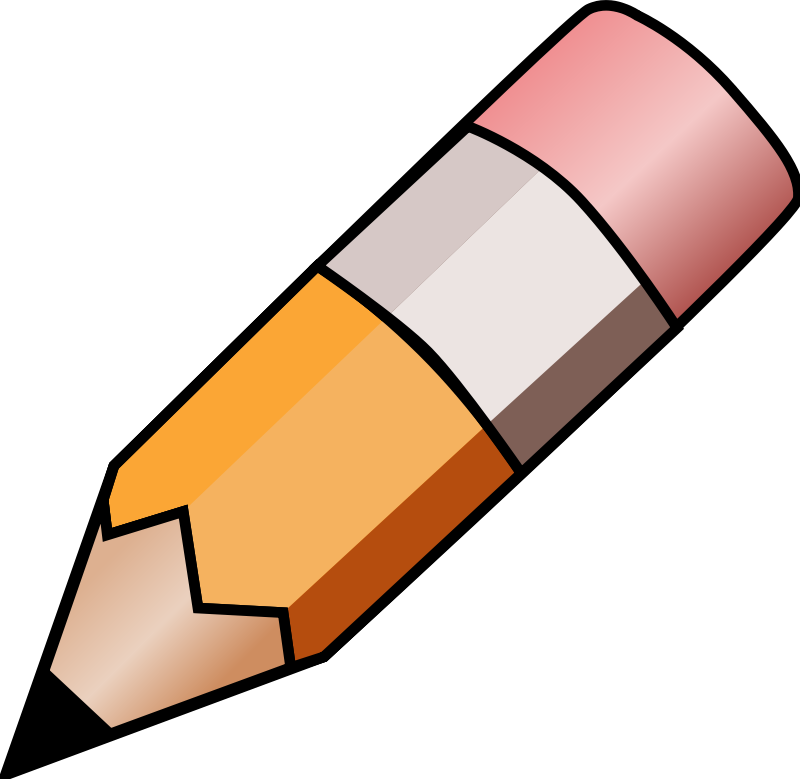 Sound
Mound
Cloud
Shout
Pound
Clown
Brown
Crown
Howl
Growl
Chair
Where
Been
Myself
Pushed
Diphthongs: ou and ow
Two letters blended together can stand for one vowel sound
The letters ou and ow can stand for the vowel sound in south and down. Although there are two different spellings, they make the same sound.
Irregular Plural Nouns
These are nouns that do not follow the normal rule of adding –s or –es to the end of a word to show more than one. 

Some nouns have special plural forms. They change their spelling to name more than one.
Man  men
Mouse  Mice
Goose  Geese
Foot  Feet
Child  Children
Tooth  Teeth
          
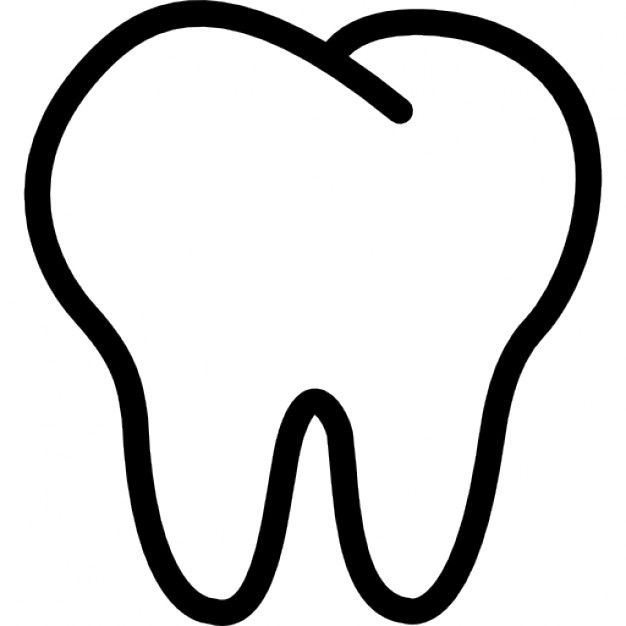 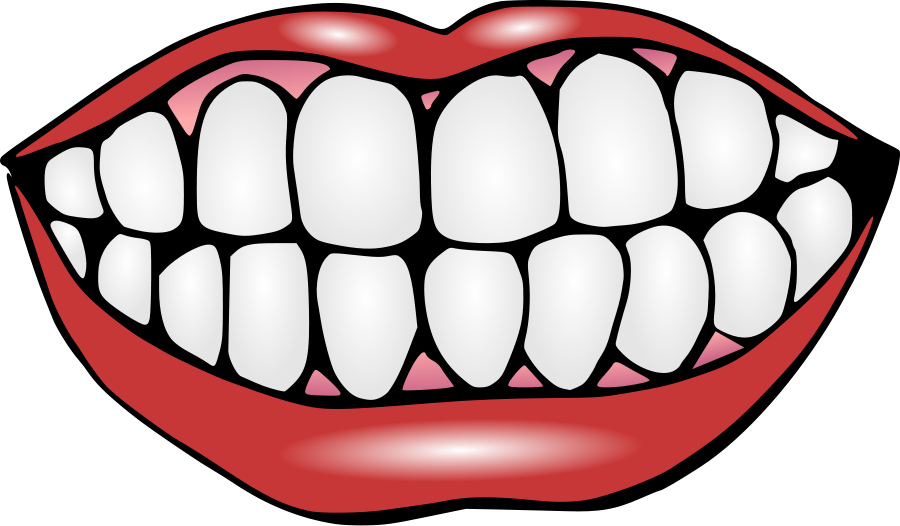 Suffixes
To figure out a new word, look for a suffix, or word part, added to the end of the word. 







Can you think of a word that has one of these suffixes?
Realistic Fiction
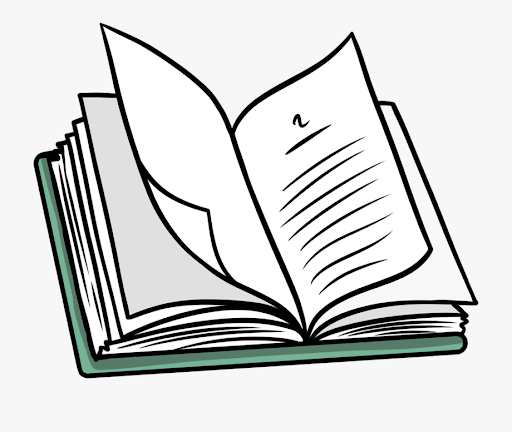 The genre realistic fiction:
Has characters that talk and act like real people
Has a setting that could be a real place
Can be told in the first person
Point of View
A character telling the story has thoughts about the events. This is the character’s point of view. 
The character’s point of view is how the character sees things and what the character thinks about the events in a story. 
Understanding a character’s point of view will help you understand the story.
Point of View
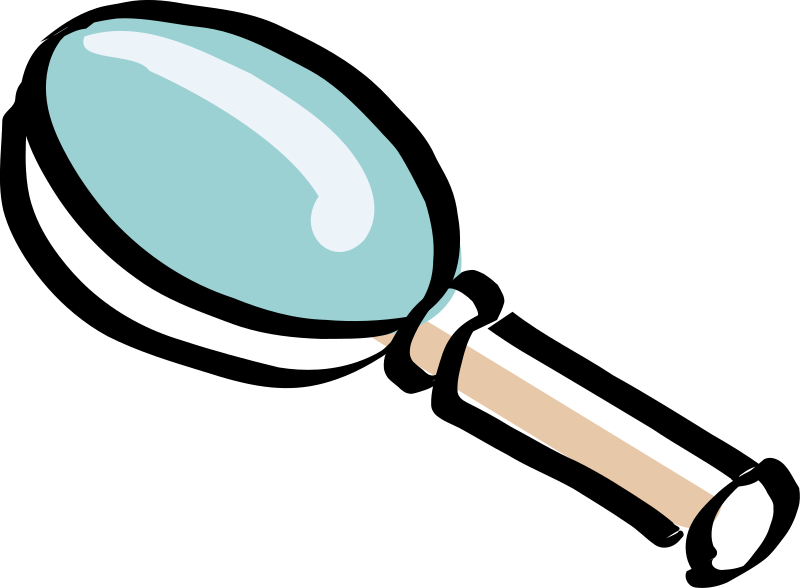 How to look for point of view:
The words I, my, me, and mine tell who is speaking. 
Dialogue (the exact words spoken by a character and in quotation marks) tells what the character thinks, says, and feels. 
Different characters in a story can have different points of view about the events. We can look for details in how characters think, speak, and act to understand the character’s point of view.
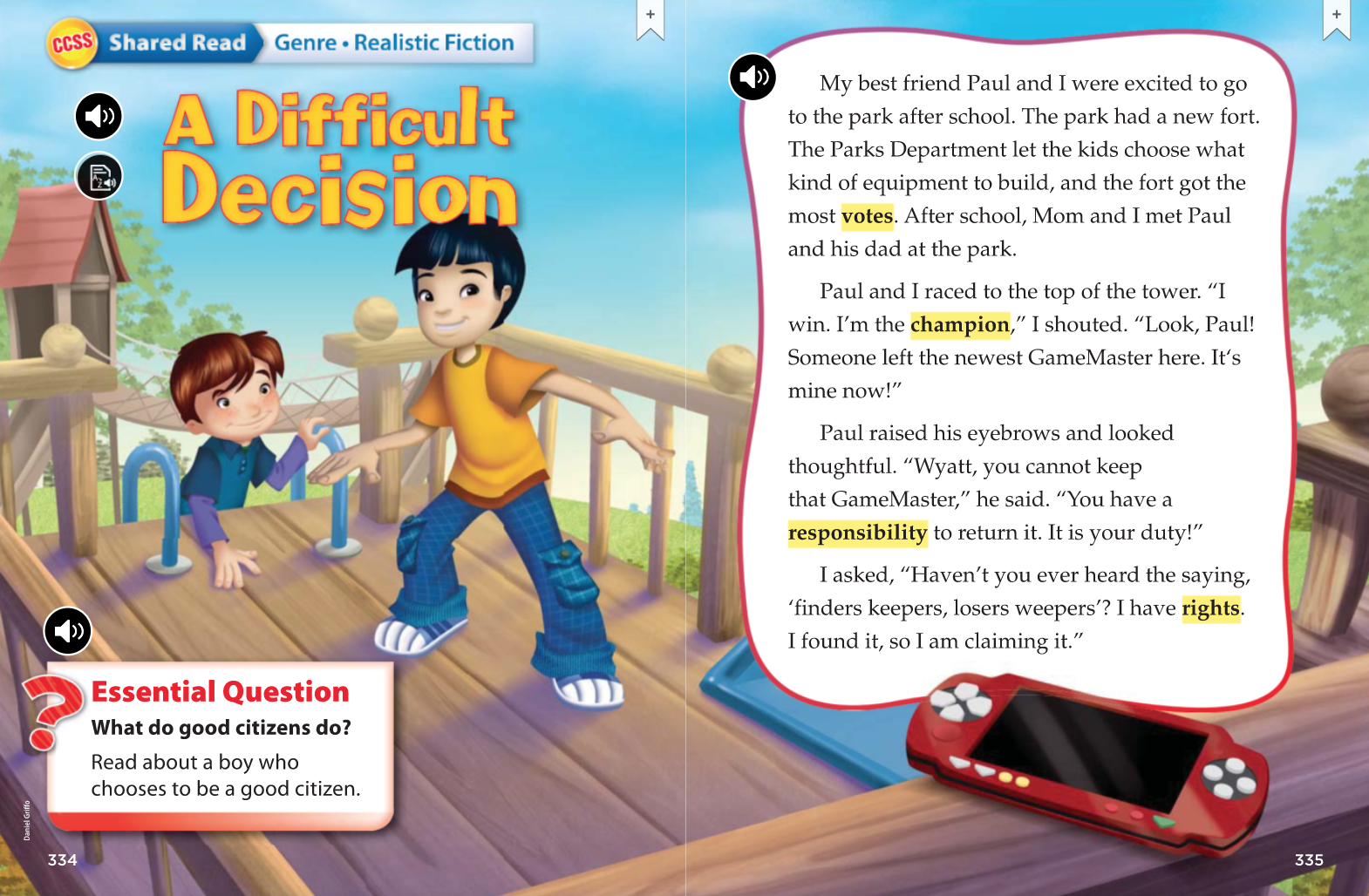 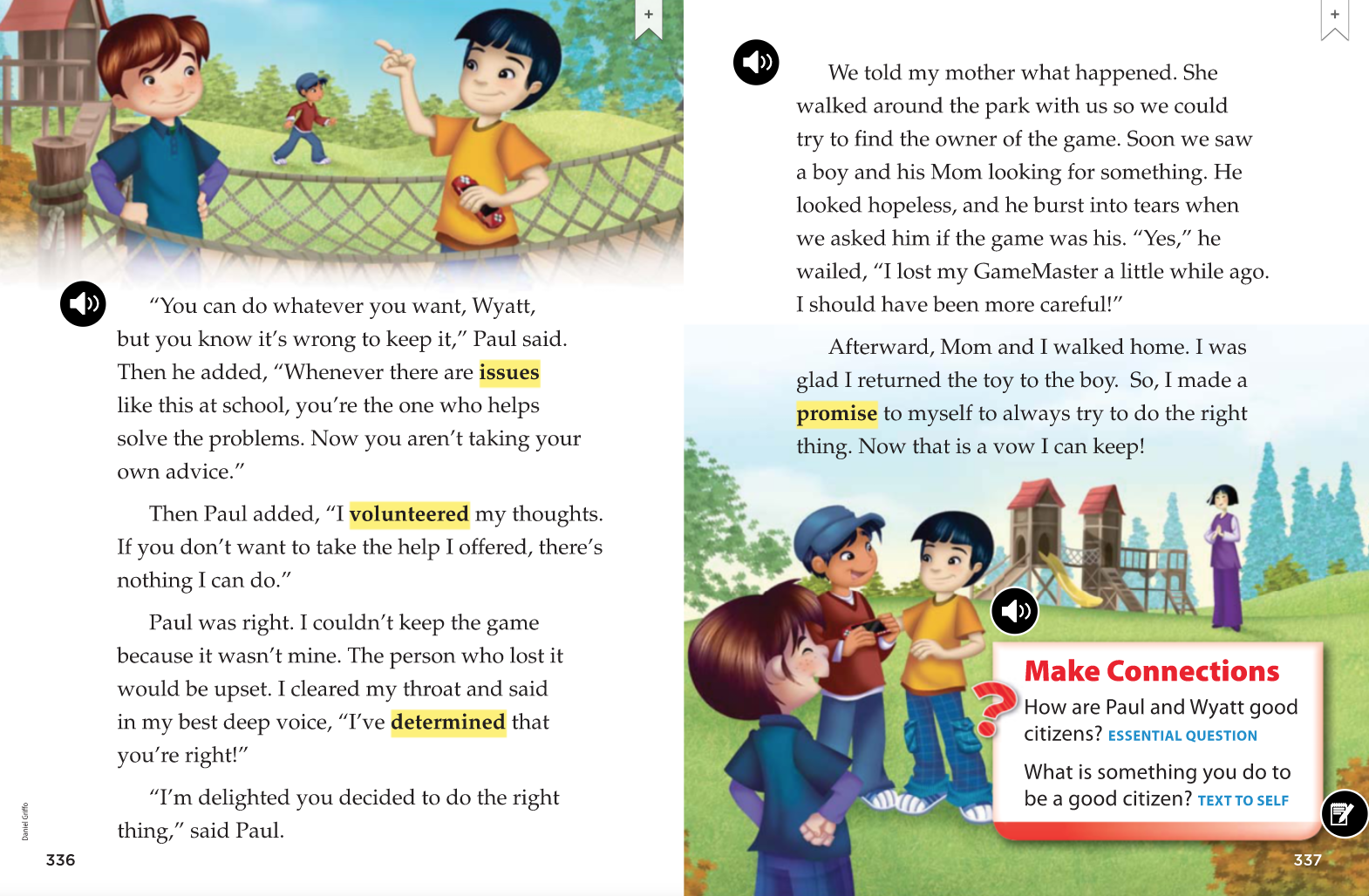 “A Difficult Decision”
“He looked hopeless, and he burst into tears when we asked him if the game was his.”
What does hopeless mean?
-less means “without” so, hopeless means “without hope”. 
“I lost my GameMaster a little while ago. I should have been more careful!”
What does careful mean?
-ful means “full of” so, careful means “full of care”.
“A Difficult Decision” Point of View
In the story “A Difficult Decision” who are the main characters?
Wyatt and Paul
Which point of view is the story told from?
Wyatt
What is Wyatt’s point of view?
What is Paul’s point of view?
We can use charts to help us figure it out.
Point of View
Wyatt
Paul
Clue: “Wyatt, you cannot keep that GameMaster,” he said. “You have a responsibility to return it. It is your duty!”

Point of View: Paul wants Wyatt to return the game to its owner.
Clue: “It’s mine now!”


Point of View: Wyatt thinks he should keep a game he found.